Experiment
Interference and diffraction
Object
Using laser diode mapping the double-slit  interference and single-slit diffraction image
To understand the double-slit interference and single-slit diffraction principle
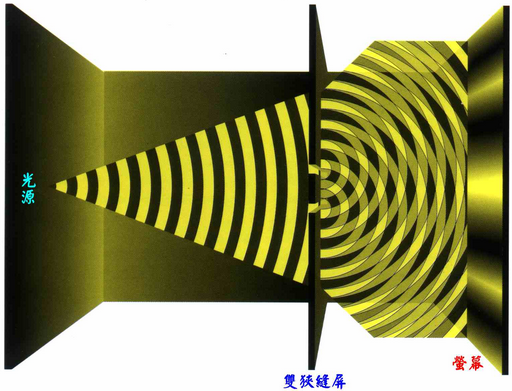 Light source
AEEA 天文教育資訊網
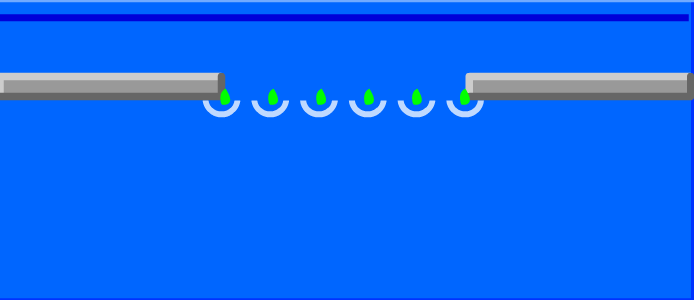 2
Huygens principle
1. Each point on the wave front can be regarded as the new point wave source and as the center or the center of the sphere. Each of its generates the circular wave or spherical wave.
2. And then after a certain time t, the new wave emitted through a distance r = v t, the line or plane tangent to the circular wave or a spherical wave generated (referred to as envelope or envelope surface), namely, a new wave front.
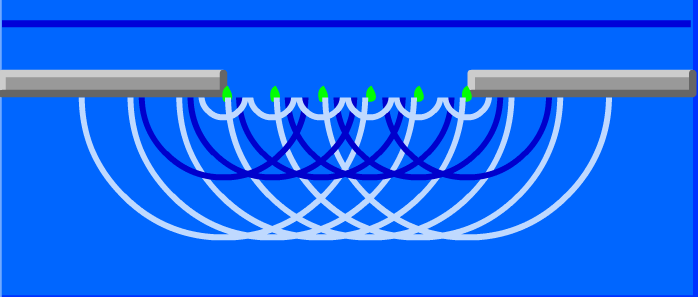 6
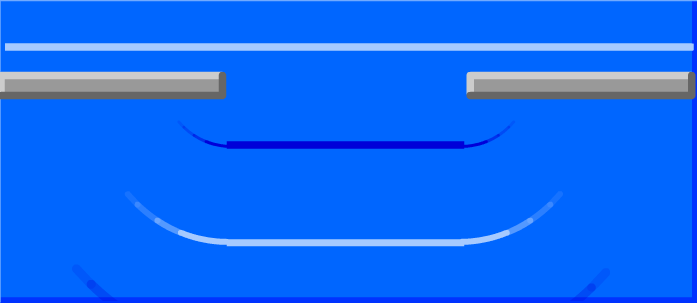 1
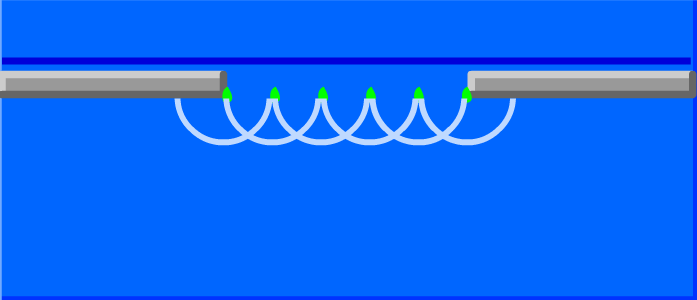 3
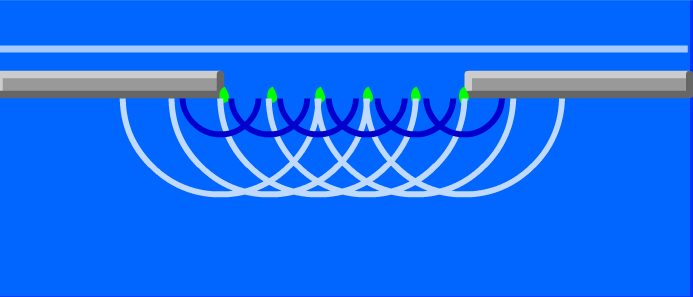 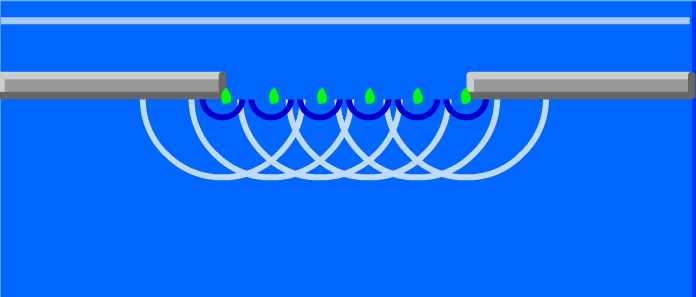 4
5
double-slit  interference
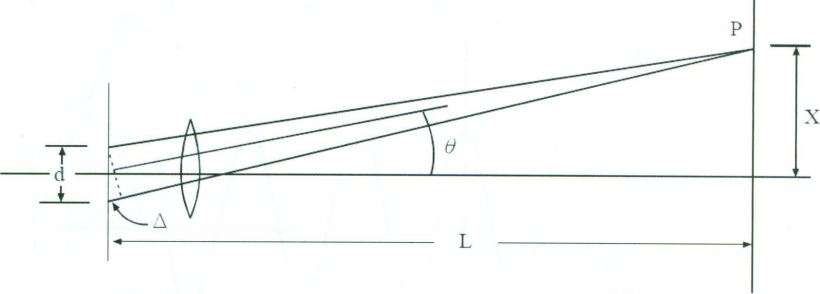 Phase leading wave
Dimming parallel light, intensity I0
Phase backward wave
optical path difference
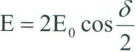 Point P electric field obtained by the graphical method, Intensity

Optical path difference is                     ,so

At δ=2m π and (2m+1) π are constructive and destructive interference maxima
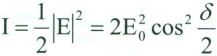 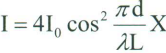 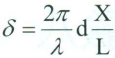 double-slit  interference
At δ=2m π and (2m+1) π are constructive and destructive interference maxima





Using                                mapping the illuminating distribution
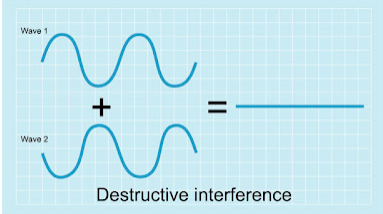 化學原理啟迪300
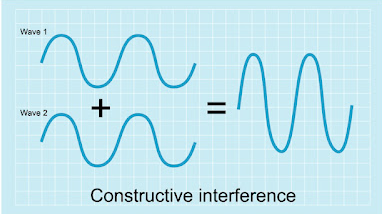 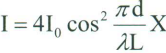 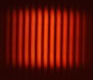 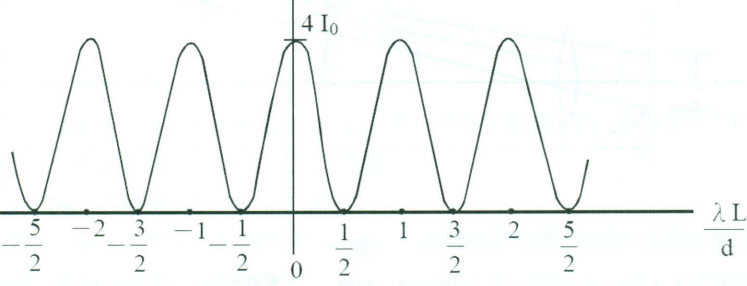 Extra from Wiki
single-slit diffraction
The width a of the slit in brightness I0 the incident light is divided into n units
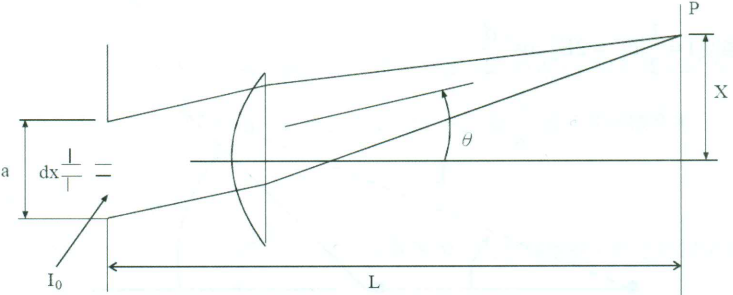 a
N unit
Point P, the optical path difference between the two adjacent units is                      Phase difference
The electric field E and the intensity of the point P obtained by the graphical method
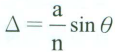 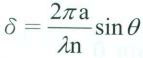 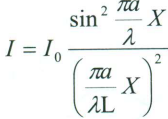 single-slit diffraction
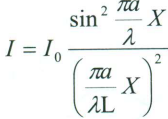 Using Eq.                              , X is the x-axis, I is the y-axis, plotted illuminating distribution FIG.
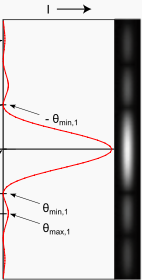 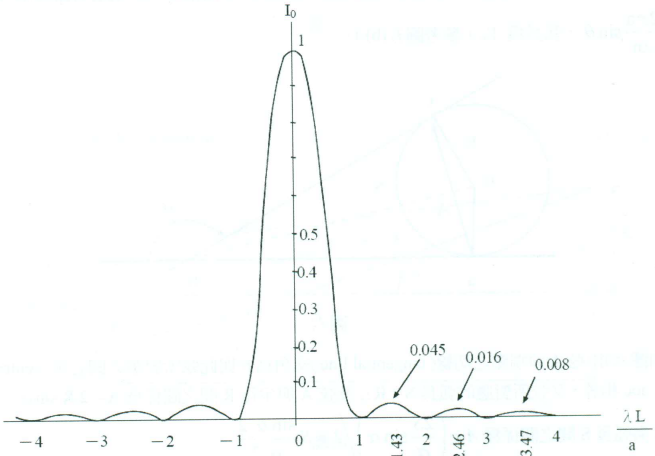 Wikipedia
Double-slit interference with the effects of the single-slit diffraction
Double slit is composed by two single slit, double slit interference must be accompanied by the single-slit diffraction effects. Mixed by both light intensity can be the sum of the light intensity            
                                              a : Signal slit width                                      d : Two slit spacing
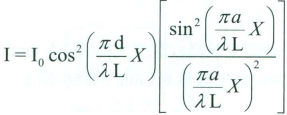 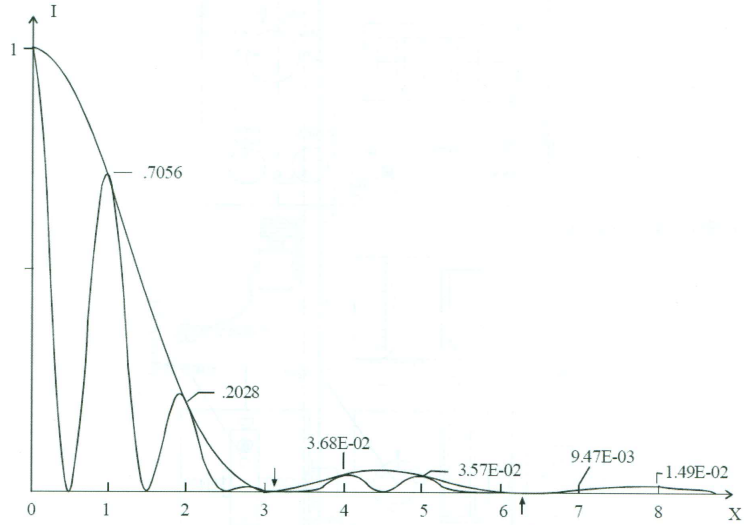 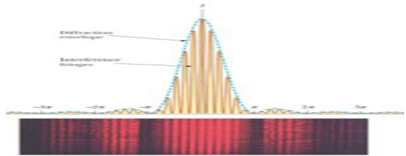 Apparatus
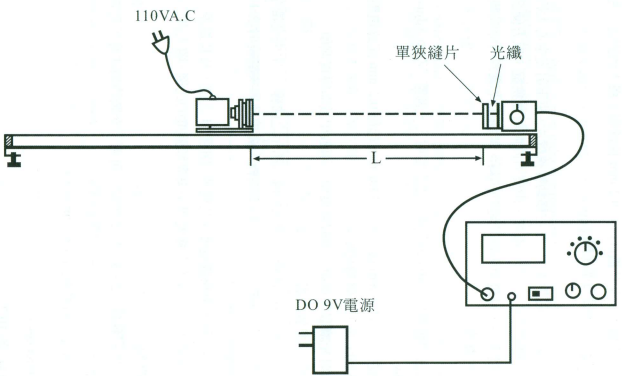 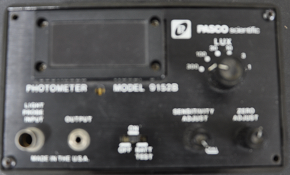 Optical amplifiers
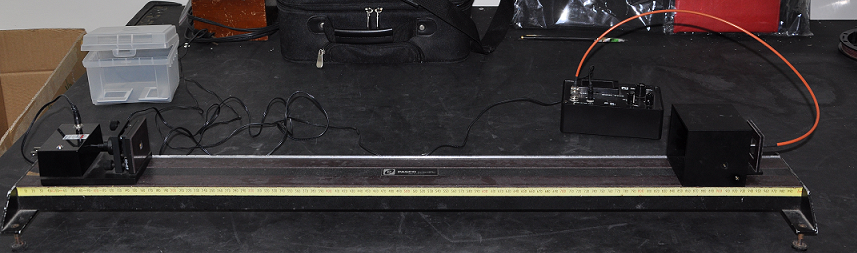 Laser Diode
Optical fiber holder